Road Map of the Food Security and Nutrition Program (FSNP) of Kyrgyz Republic for 2015-2017 and beyond
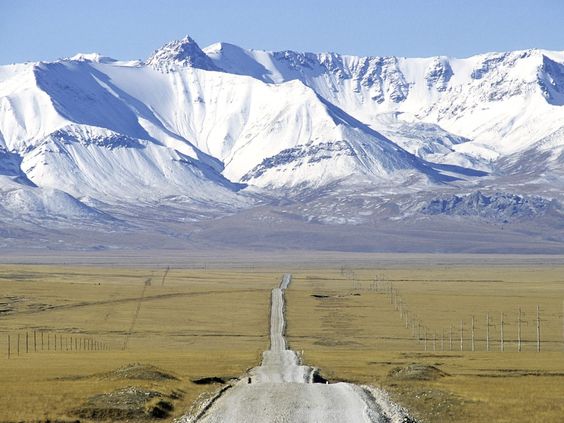 Road Map Structure
FSNP in Kyrgyzstan has four targets: food availability, food accessibility,  food utilization and food safety. 
For each target the Road Map suggest a set of activities by priorities with involved organizations.
Program  outcomes are structure in a timeline within and beyond the current FSNP period.
FOOD AVAILABILITY
FOOD ACCESSABILITY
FOOD UTILIZATION
FOOD SAFETY
Abbreviations
AMA - Anti-Monopoly  Regulation Agency Under the Government of the Kyrgyz Republic
APTE - Agency of Professional Technical Education under the Ministry of Education 
CSM ME- Centre for Standardization and Metrology under the Ministry of Economy
FSMR – Fund of the State Material Reserves 
FS Council- Food Security Council
GO -  Government Office
HACCP - Hazard analysis and critical control points 
IAWG – Inter- Agency Working Group
KNAU- Kyrgyz National Agrarian University
KRSU – Kyrgyz-Russian Slavonic University
KSTU -  Kyrgyz State Technical University
LSG- Local Self-Government (Municipal Governments)
ME - Ministry of Economy 
MoAM - Ministry of Agriculture, Food Industry, and Melioration
MF- Ministry of Finance 
MoEd – Ministry of Education and Science
MoH- Ministry of Healthcare
MSD - Ministry of Labor and Social Development
MEA – Ministry of External Affairs 
MES – Ministry of Emergency Situations 
MLMY – Ministry of Labor, Migration, and Youth 
NB – National Bank 
NSC –National Statistical Committee
RCVDE- Republican Centre for Veterinary Diagnosis and Examination of the State Inspectorate for Veterinary and Phytosanitary Safety 
SALSGIR - State Agency for Local Self-Government and Inter-Ethnic Relations under the Government of Kyrgyz Republic 
SAEPF - State Agency on Environment Protection and Forestry
SRS – State Registration Service
SF- Social Fund
SIVPSS- State Inspectorate for Veterinary and Phytosanitary Safety under the Government of the Kyrgyz Republic
SCS- State Customs Service